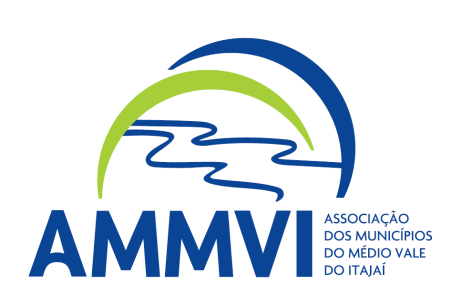 Reunião Colegiado de Contabilidade
Blumenau, 18/02/2021
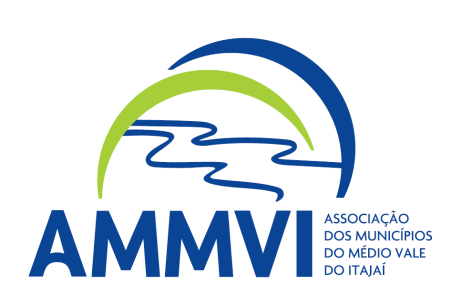 Reunião Colegiado de Contabilidade
Pauta
 
SIOPS 
SIOPE 
SADIPEM
Matriz de Saldos Contábeis
eSfinge
eSfinge 2020
eSfinge Web 2021
Balanço 2020
Comunicados/Regulamentações TCE/SC
Portarias/Regulamentações STN
PPA, LDO e LOA
Fonte/Destinação de Recurso – 2022 e 2023
Procedimentos Contábeis Patrimoniais
Contabilidade Regulatória
Capacitações
Coordenação do Colegiado
Assuntos Diversos
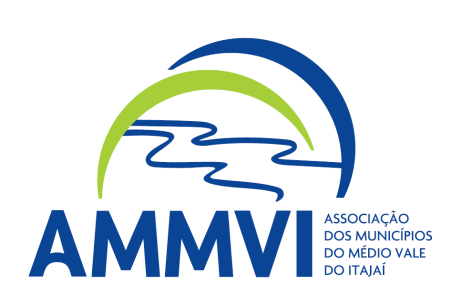 Reunião Colegiado de Contabilidade
Pauta
 
 SIOPS 
 SIOPE 
 SADIPEM
 Matriz de Saldos Contábeis
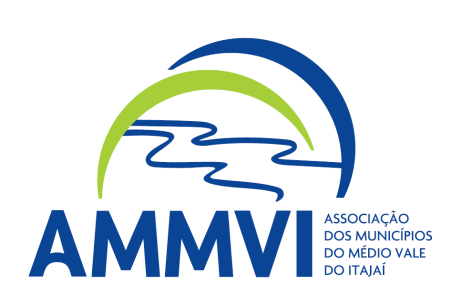 Reunião Colegiado de Contabilidade
Pauta
 
 eSfinge
eSfinge 2020
eSfinge Web 2021
 Balanço 2020
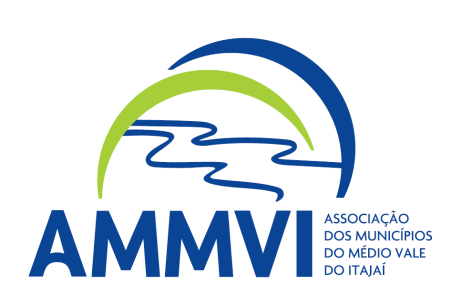 Reunião Colegiado de Contabilidade
Comunicados/Regulamentações TCE/SC
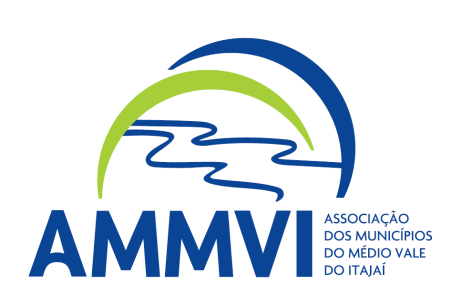 Comunicados/Regulamentações TCE/SC
Detalhamento de Elemento
Obs1: Considerando que, segundo a Portaria conjunta nº 58, de 16 de setembro de 2020, que alterou a Portaria Interministerial n° 163/2001, o novo Elemento de Despesa 85 – “Transferências por meio de Contrato de Gestão” terá “efeitos aplicáveis para execução a partir do exercício financeiro de 2022”, a única alteração nos Detalhamentos dos Elementos para o exercício de 2021, em relação ao arquivo publicado em 19/02/2020 na Tabela de Download 2020, é a exclusão do Elemento 05 e seus detalhamentos, em conformidade com a Emenda Constitucional nº 103/2019 (reforma da previdência).Obs.2: Este arquivo substitui a publicação de 03/11/2020, na qual não havia sido excluído o Elemento 05.
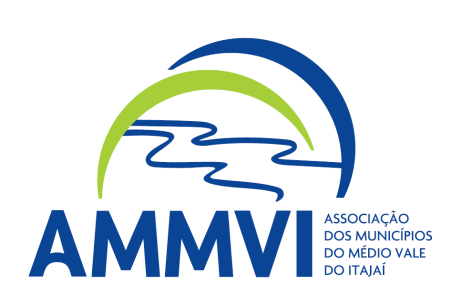 Comunicados/Regulamentações TCE/SC
Suspensão Pagamento Previdenciário
1 – A partir do exercício de 2020, na análise da Prestação de Contas do Prefeito, parafins da apuração dos resultados orçamentário e financeiro, não serão ajustadas ascontribuições previdenciárias não empenhadas, quando houver lei municipalautorizando o pagamento parcelado em exercício futuro.
2 - Para fins de apuração dos limites mínimos de Saúde e Educação não devem serconsiderados os valores não empenhados, pois, no cálculo dessas despesas,observa-se a execução orçamentária do exercício e não o fato gerador. Orienta-seque não seja solicitada autorização legislativa para pagamento parcelado deobrigações patronais decorrentes de áreas que possuem recursos específicos.
3 – Para fins da apuração dos gastos com pessoal, os valores não pagos dasobrigações patronais devem ser considerados no limite de gastos com pessoal nomomento do fato gerador (mês de competência), e não devem consideradosposteriormente, quando da regularização dos pagamentos.
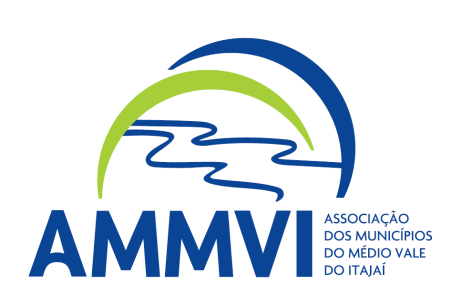 Reunião Colegiado de Contabilidade
Portarias/Regulamentações STN
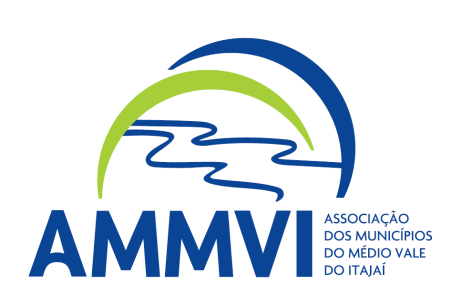 Reunião Colegiado de Contabilidade
Pauta
 
PPA, LDO e LOA
Fonte/Destinação de Recurso – 2022 e 2023
Procedimentos Contábeis Patrimoniais
Contabilidade Regulatória
Capacitações
Coordenação do Colegiado
Assuntos Diversos
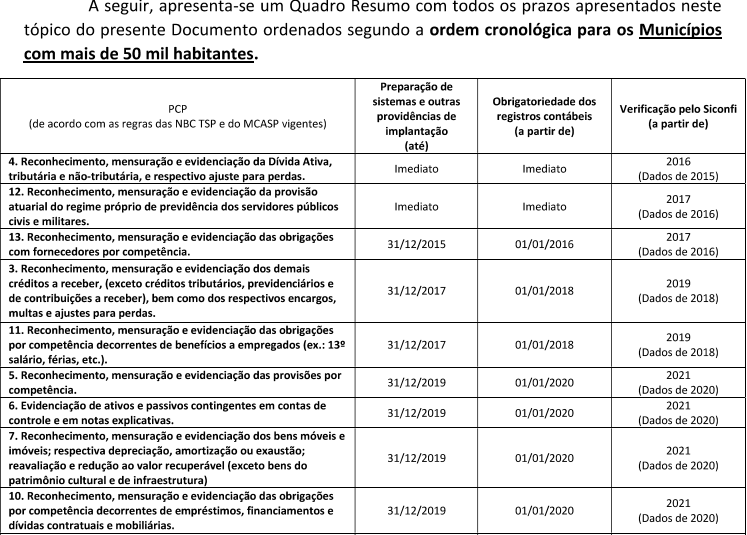 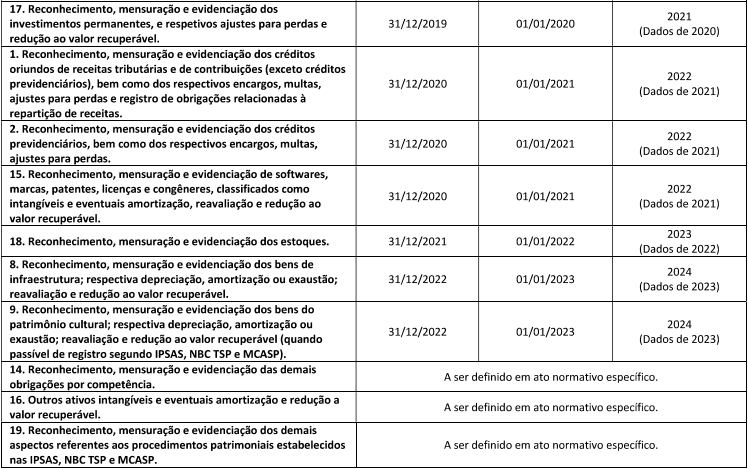 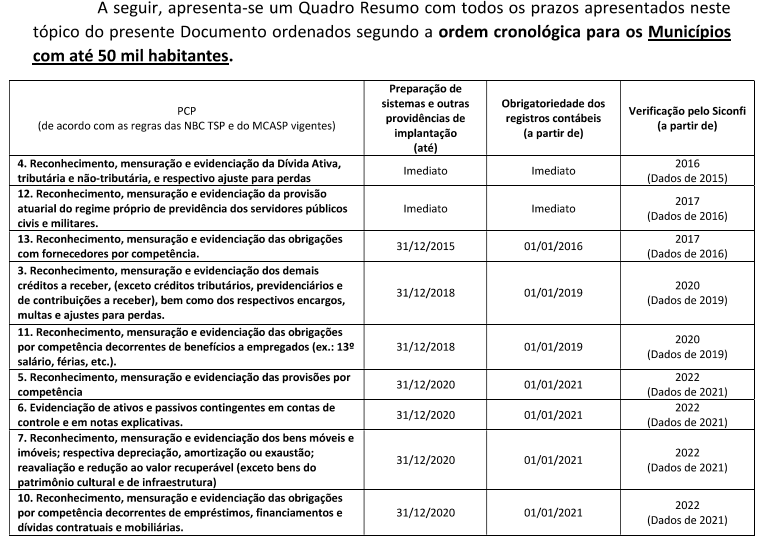 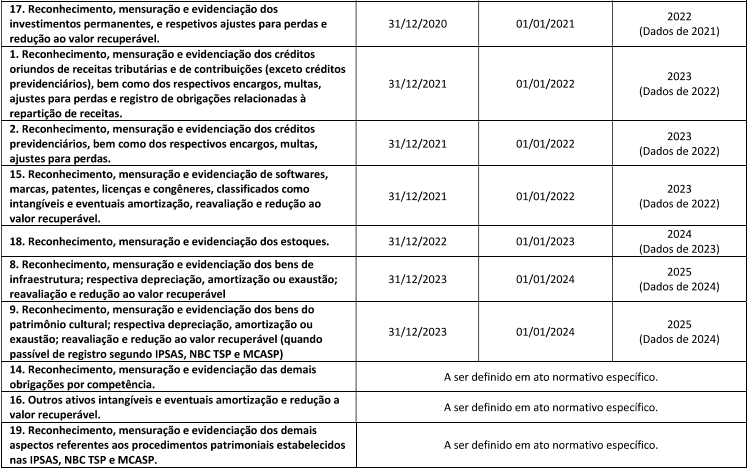